আজকের পাঠে সকলকে 
শুভেচ্ছা
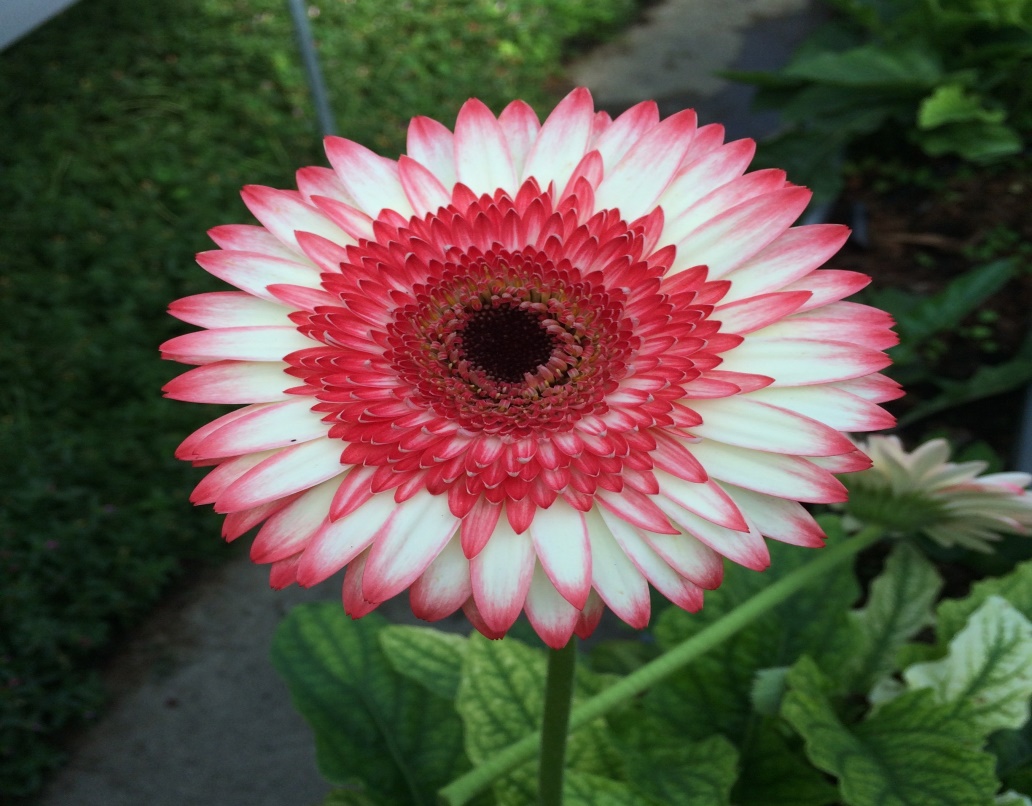 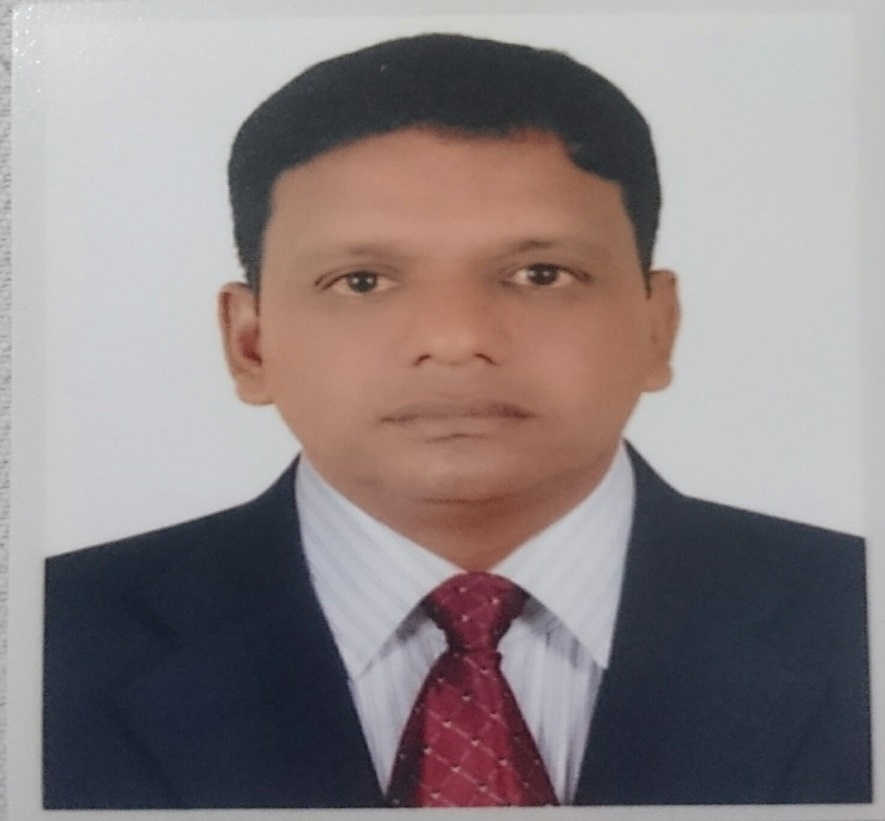 পরিচিতি
শিক্ষক পরিচিতি
পাঠ পরিচিতি
শ্রেণিঃনবম-দশম
বিষয়ঃগণিত
অধ্যায়ঃদ্বিতীয়
আবুল হাশেম
সহকারি শিক্ষক
মাটিরাংগা সরকারি মডেল উচ্চ বিদ্যালয়
মাটিরাংগা,খাগড়াছড়ি
মোবাইলঃ০১৫৫৬৭০৩৮৭১
Email:abul.hashem.mphs@gmail.com
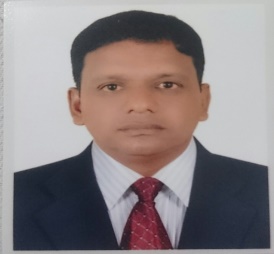 শিখনফল
এই পাঠ শেষ শিক্ষার্থীরা-----------------
সেট সংক্রান্ত সৃজনশীল নিম্নলিখিত প্রশ্নের সমাধান করতে পারবে।
প্রশ্নঃ A={x:x∈N এবং x2−8x+15=0}  B={1,3} C={2,3} D={a,b,c}  ক) A সেটটিকে তালিকা পদ্ধতিতে প্রকাশ কর। খ) প্রমাণ কর যে, A×(B∩C)=(A×B)∩(A×C)  গ) P(D) নির্ণয় কর এবং দেখাও যে, P(D) এর উপাদান সংখ্যা 2n কে সমর্থন করে।
পাঠ উপস্থাপনা
 “ক” এর সমাধান
উদ্দীপক থেকে পাই, A={x:x∈N এবং x2−8x+15=0} এখানে,x2−8x+15=0 বা, x2−5x−3x+15=0 বা, x(x−5)−3(x−5)=0 বা, (x−5)(x−3)=0 হয়, x−5=0অথবা, x−3=0 বা, x=5  বা, x=3∴A={3,5}
পাঠ উপস্থাপনা
“খ” এর সমাধান
উদ্দীপক থেকে পাই,B={1,3} ও C={2,3}এবং 'ক' থেকে পাই, A={3,5} ∴B∩C={1,3}∩{2,3} ={3}এখানে, A×B={3,5}×{1,3}={(3,1),(3,3),(5,1),(5,3)} এবং, A×C={3,5}×{2,3} ={(3,2),(3,3),(5,2),(5,3)}
“খ” এর বাকি অংশ
বামপক্ষ =A×(B∩C) ={3,5}×{3}={(3,3),(5,3)} ডানপক্ষ =(A×B)∩(A×C) ={(3,1),(3,3),(5,1),(5,3)}∩{(3,2),(3,3),(5,3),(5,3)} ={(3,3),(5,3)} ∴ বামপক্ষ = ডানপক্ষ( প্রমাণিত )
পাঠ উপস্থাপনা“গ”এর সমাধান
“গ” এর বাকি অংশ
শ্রেণির কাজ
A={x∈N:x মৌলিক সংখ্যা এবং x<8}
  C={x∈N:x2>5এবং x3<130}
 
A ও C সেটকে তালিকা পদ্ধতিতে প্রকাশ কর।
বাড়ির কাজ
A={x:x∈N এবং x2−5x+6=0}  B={1,4}  C={a,4}
 ক) A সেটটিকে তালিকা পদ্ধতিতে নির্ণয় কর।

 খ) P(B∪C) নির্ণয় কর এবং দেখাও যে, P(B∪C) এর উপাদান সংখ্যা 2n কে সমর্থন করে।
 গ) দেখাও যে, A×(B∩C)=(A×B)∩(A×C)
আজকের মত সকলকে   ধন্যবাদ